What am I? Activity
Note: This Powerpoint is set so it can be printed on A4 paper, and used with a projector.

This activity can be done individually, or in small groups
Print out enough copies of slides 2 - 9
Cut each sheet in half along the dotted lines and then mix them up
Provide each pupil / group with a set of mixed up cards
Pupils read the description and match it to the correct object.
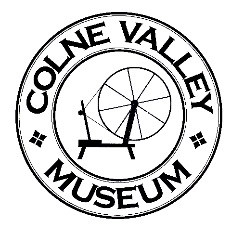 Water Filter
What am I?
Water is put inside me
I am made of ceramic (fired clay)
I am very heavy
I help keep the family healthy
You will find me in the kitchen
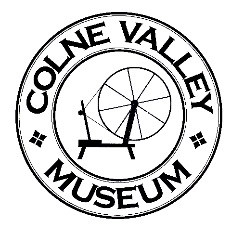 Image:  Colne Valley Museum
Jug and Basin
What am I?
Water is put inside me
I am made of ceramic (fired clay)
I help keep the family clean
You will find me in the bedroom
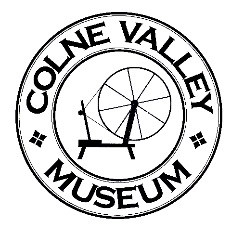 Image:  Colne Valley Museum
Chamber Pot
What am I?
Liquid is put inside me
I am made of ceramic (fired clay)
If the family uses me, they don’t need to go outside in the night.
Some unlucky person has to empty me in the morning
Image:  Leeds Museums and Galleries
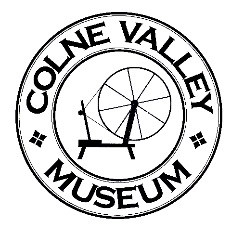 Wash Tub
What am I?
Liquid is put inside me
I am made of metal
I get a lot of use one day of every week
I am used by the women of the house
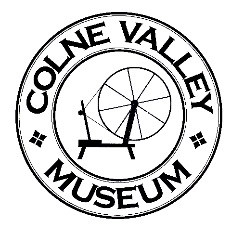 Image:  Leeds Museums and Galleries
Washboard
What am I?
I get a lot of use one day of every week
I am used by the women of the house
I am made of two different materials
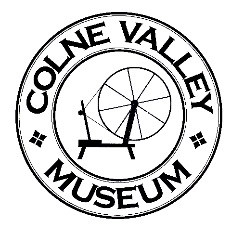 Image:  Leeds Museums and Galleries
Flat Iron
What am I?
I am made of metal
I get a lot of use one day of every week
I am used by the women of the house
I am put in the fire to heat up
Image:  Leeds Museums and Galleries
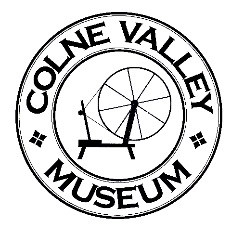 Carbolic Soap
What am I?
I get a lot of use one day of every week
I am used by the women of the house
I am put into liquid
I help the family keep clean
Image:  Leeds Museums and Galleries
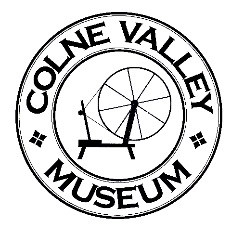 Rag Rug
What am I?
I help keep the family warm
Every member of the family helped to make me 
I am made of fabric
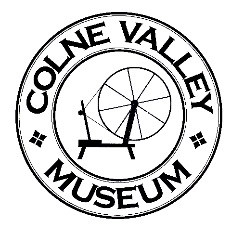 Image:  Colne Valley Museum